Голод в Україні в першій половині ХХ століття у демографічному вимірі
О.П. Рудницький
А.Б. Савчук
Інститут демографії та соціальних досліджень імені М.В. Птухи НАН України
Структура померлих в Україні за ХІХ і ХХ сторіччя,  тис. осіб
Джерело:авторські розрахунки.
2
Структура померлих в Україні за ХІХ і ХХ сторіччя
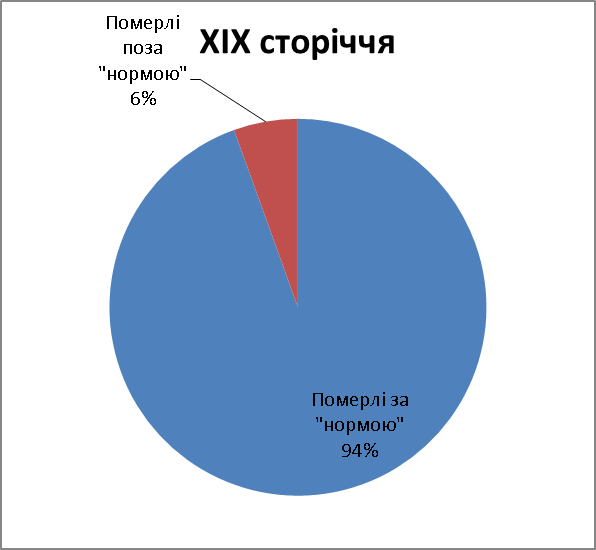 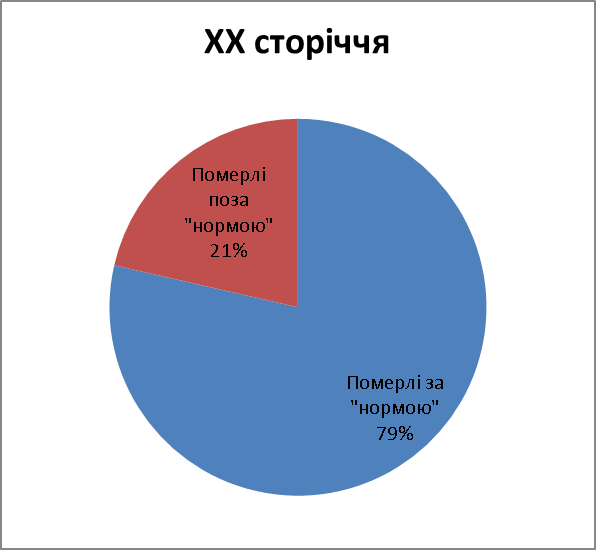 Джерело:авторські розрахунки.
3
Втрати населення України у ХХ сторіччі за характером пертурбаційних явищ (в сучасних межах)
Джерело:авторські розрахунки.
4
Втрати населення України у ХХ сторіччі за характером пертурбаційних явищ (в сучасних межах)
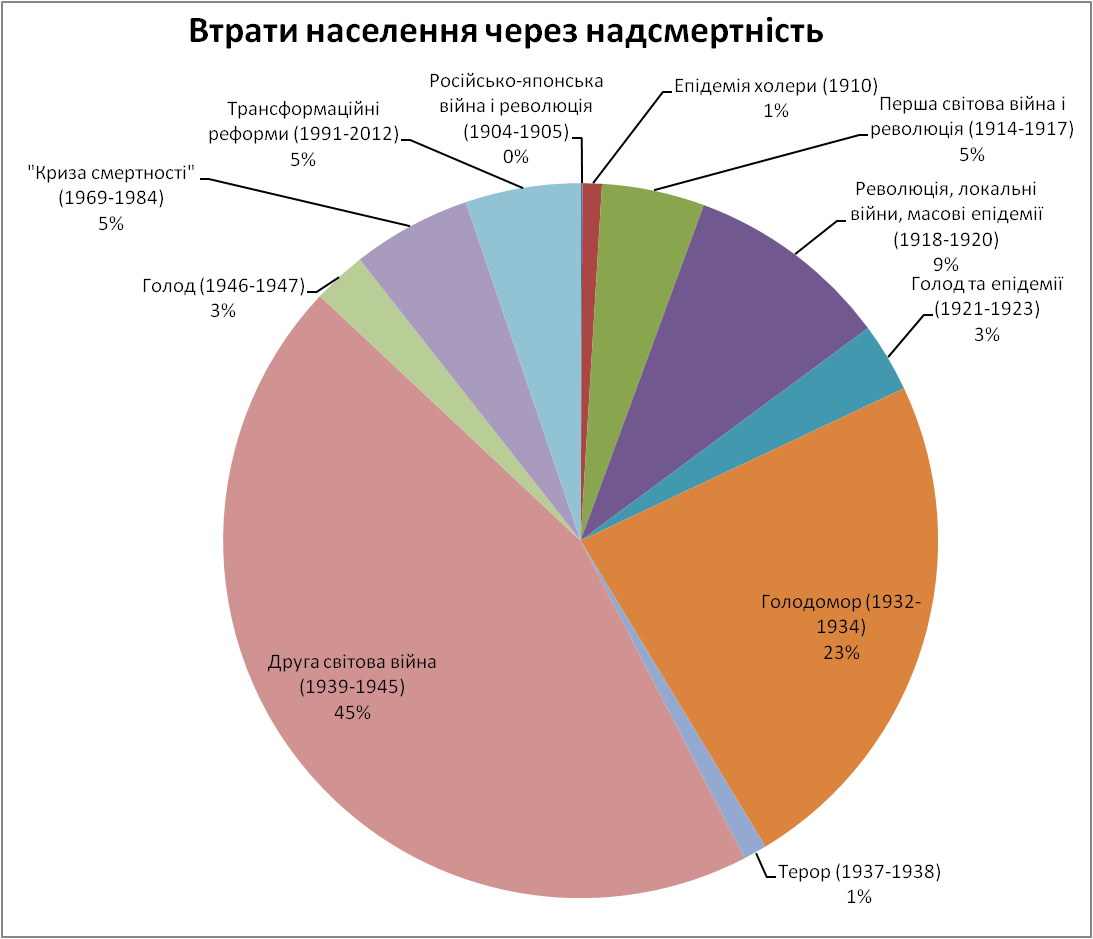 Джерело:авторські розрахунки.
5
Втрати населення України у ХХ сторіччі за характером пертурбаційних явищ (в сучасних межах)
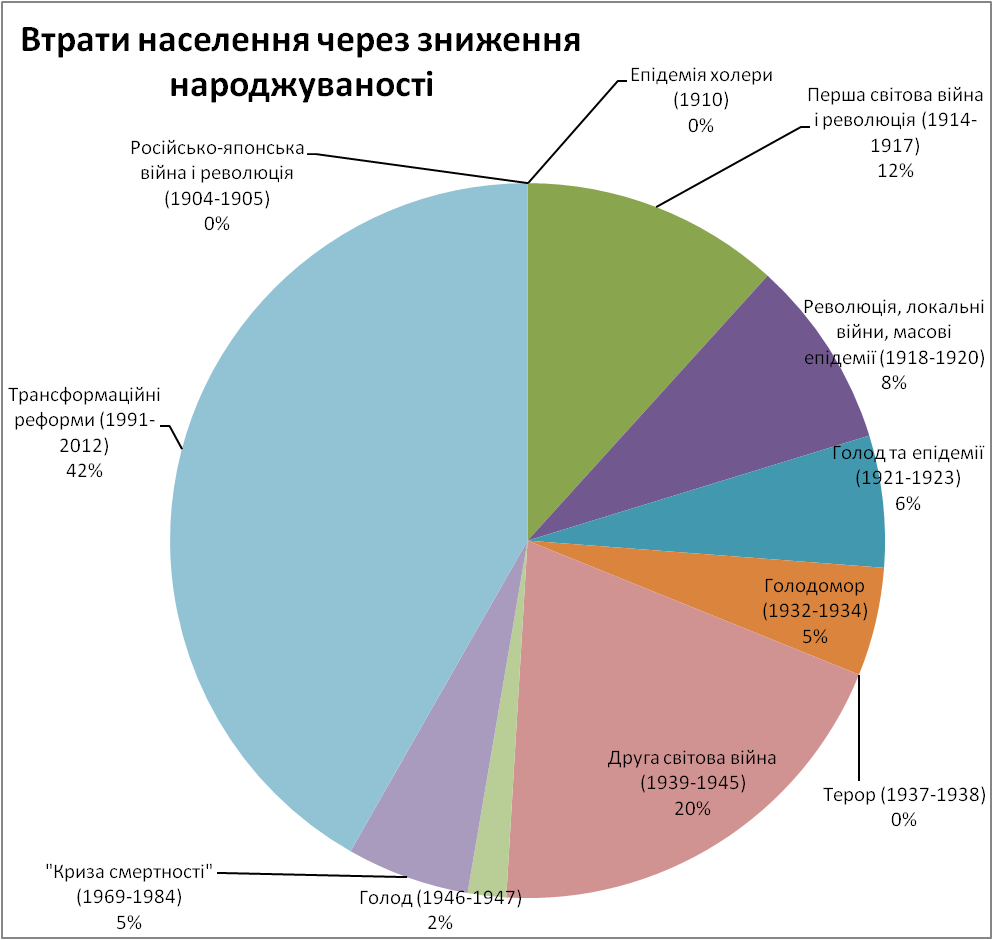 Джерело:авторські розрахунки.
6
Втрати населення України у ХХ сторіччі за характером періодів пертурбаційних явищ (в сучасних межах)
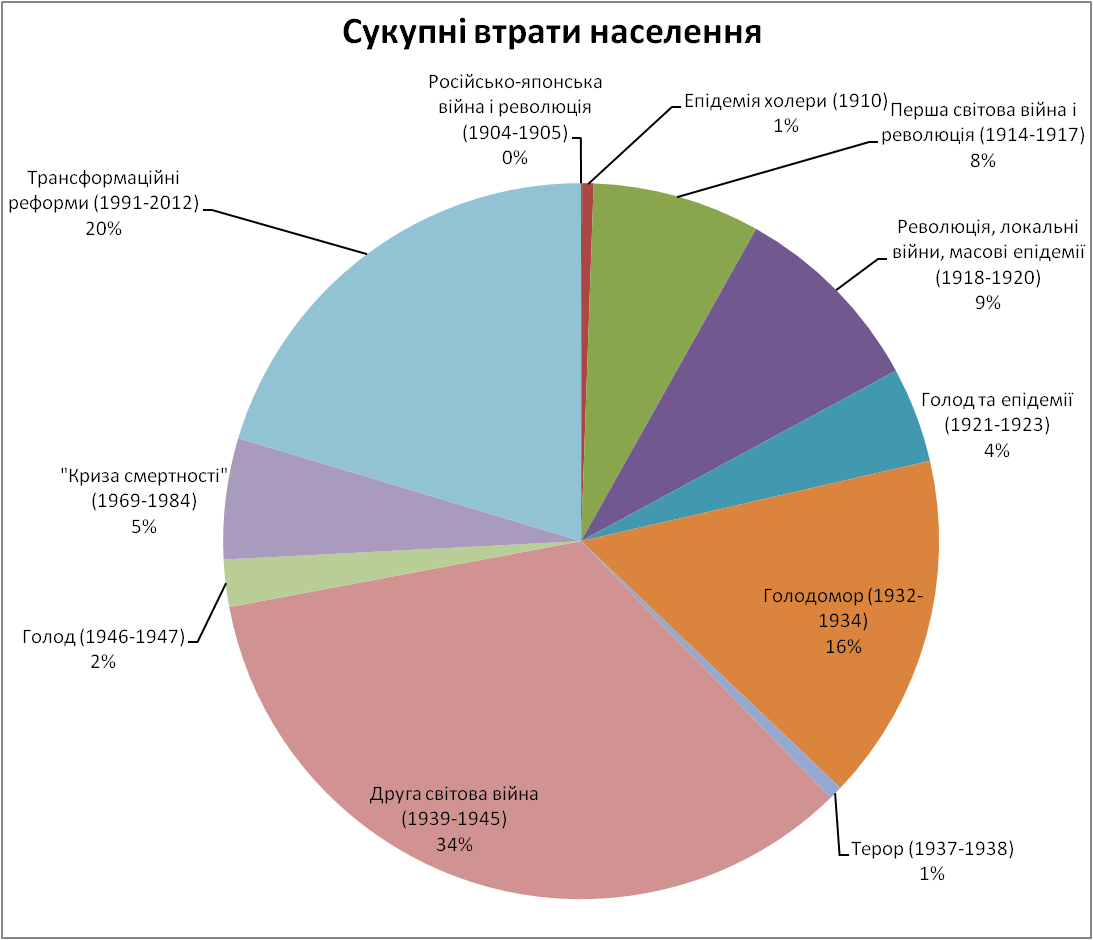 Джерело:авторські розрахунки.
7
Баланс чисельності населення України за ХІХ і ХХ сторіччя, тис. осіб
Джерело:авторські розрахунки.
8
Демографічні втрати України в 1921-1923 рр.
Джерело:авторські розрахунки.
9
Демографічні втрати України в 1932-1934 рр.
Джерело:авторські розрахунки.
10
Статево-вікова піраміда втрат населення України через надсмертність у 1932-1934 рр.
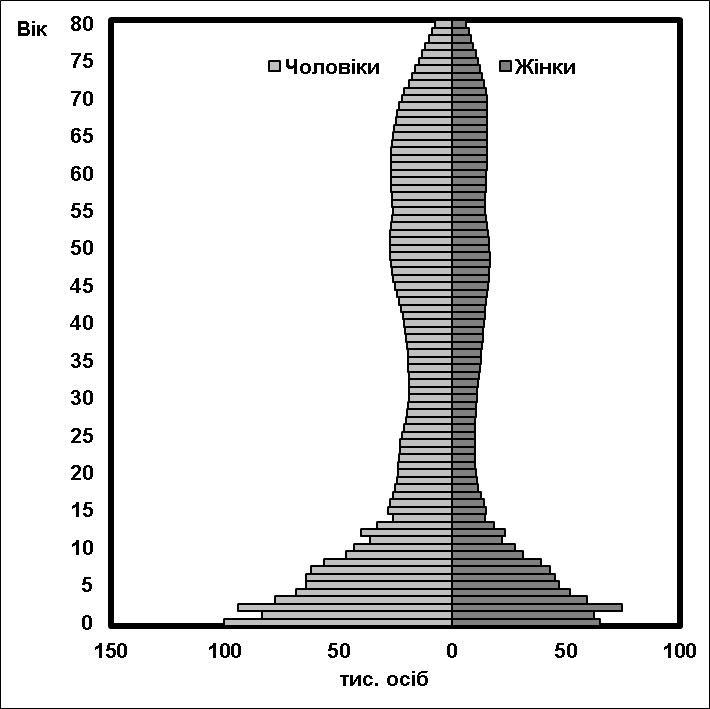 11
Регіональна диференціація втрат населення України через надсмертність у 1932-1933 рр.
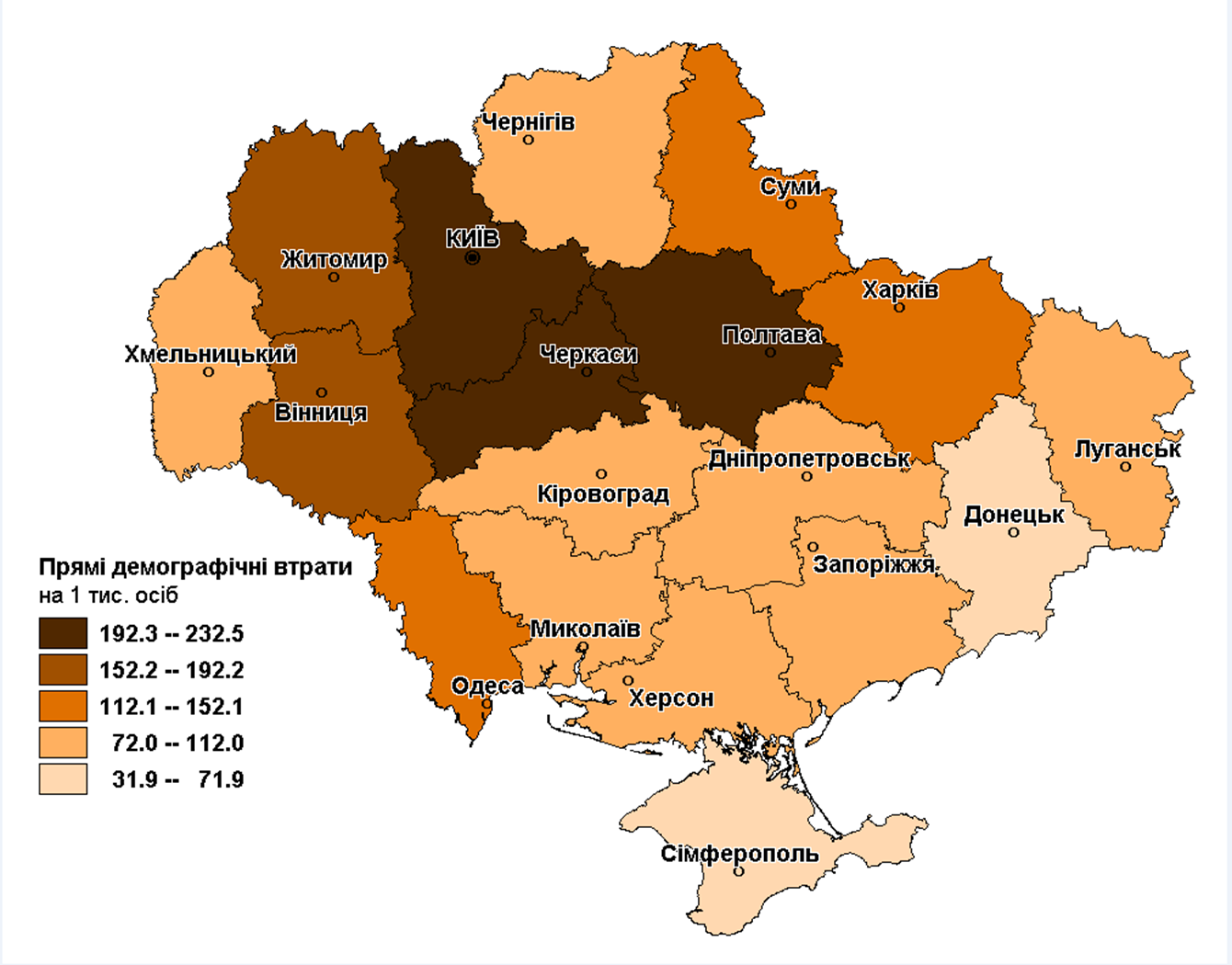 12
Регіональна диференціація втрат населення України через зниження народжуваності у 1932-1933 рр.
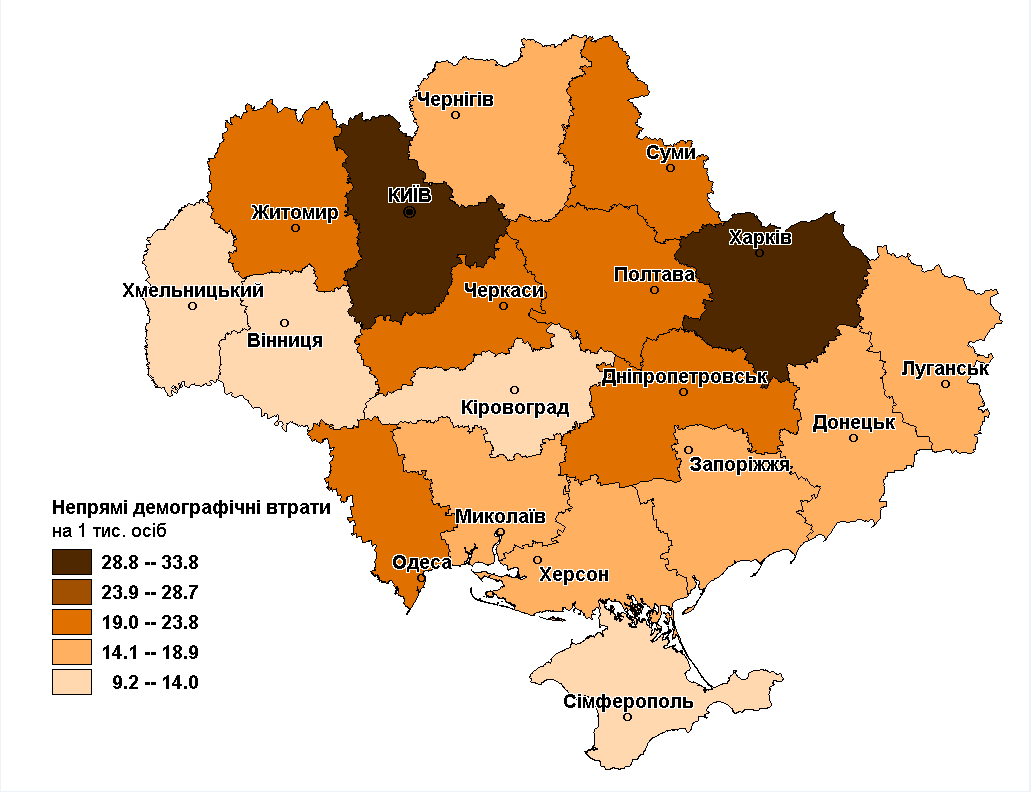 13
Втрати населення України, історичного центру українського етносу (Київська, Полтавська та Черкаська області), Казахстану та Півдня Європейської Росії (ПЄР)* у 1932 - 1934 рр., тис. осіб
Джерело:авторські розрахунки.
*Центрально-Чорноземний, Середньо-Волжський, Нижньо-Волжський, Північно-Кавказький регіони
14
Етнічна структура втрат населення України через надсмертність у 1932 -1934 рр.
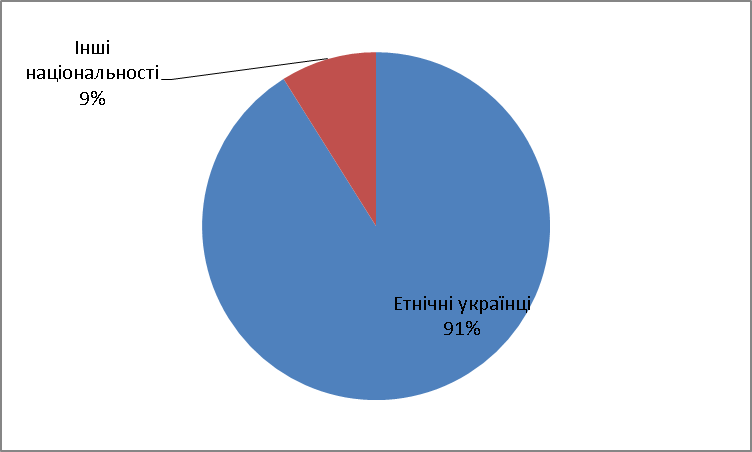 15
Демографічні втрати України в 1946-1947 рр.
Джерело:авторські розрахунки.
16
Регіональна диференціація втрат населення України через надсмертність у 1946-1947 рр.
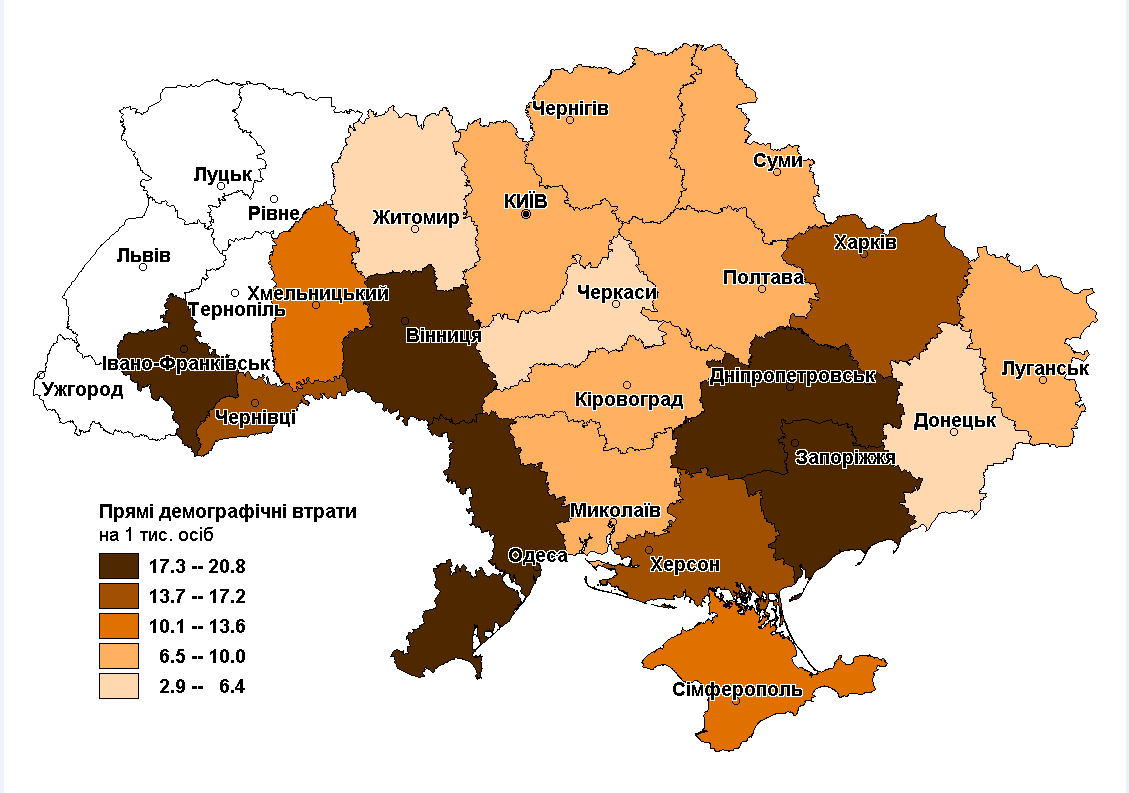 17
Регіональна диференціація втрат населення України через зниження народжуваності у 1946-1947 рр.
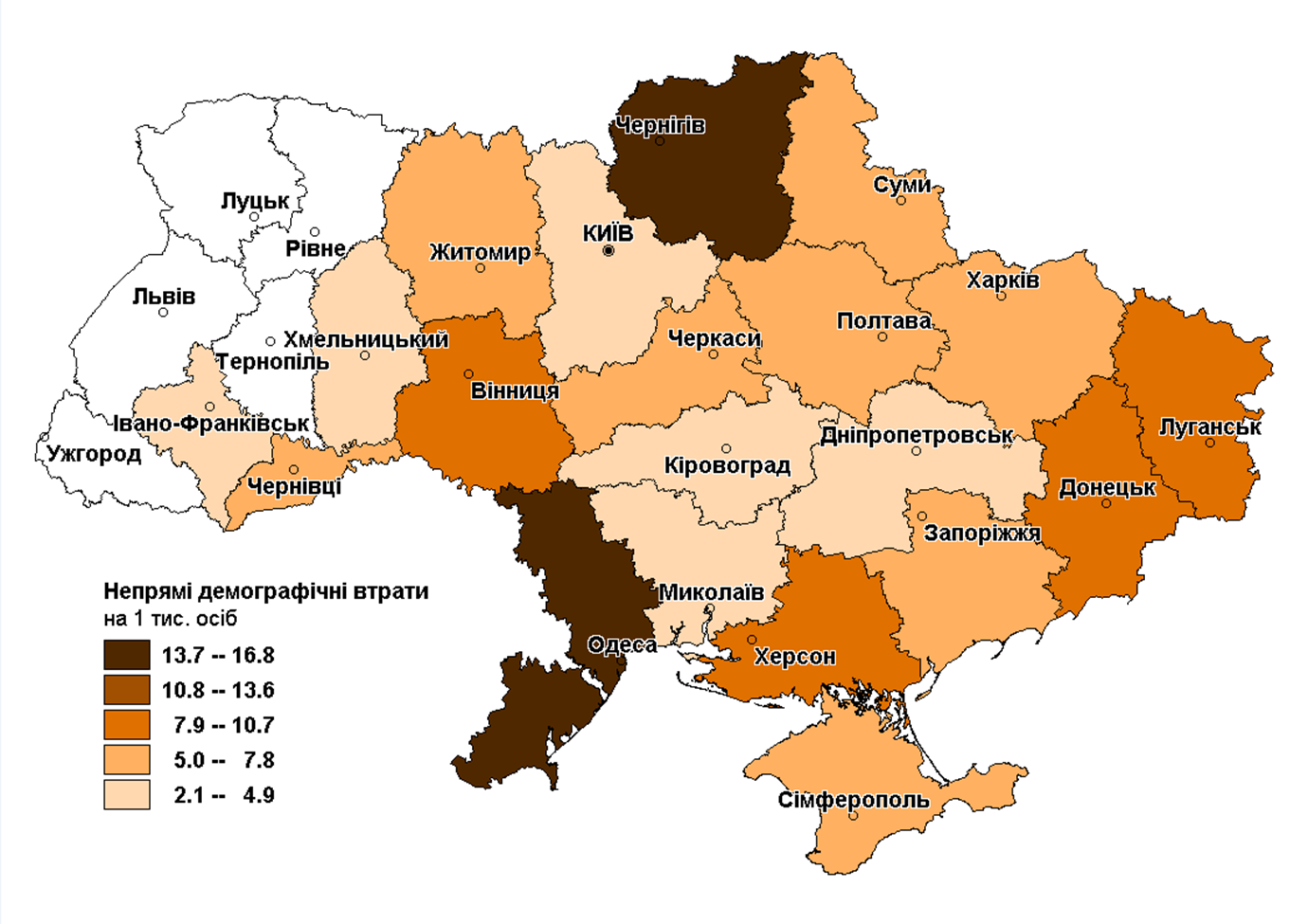 18
ДЯКУЮ  ЗА  УВАГУ!!!
19